HERRAMIENTAS DE TRABAJO VIRTUAL
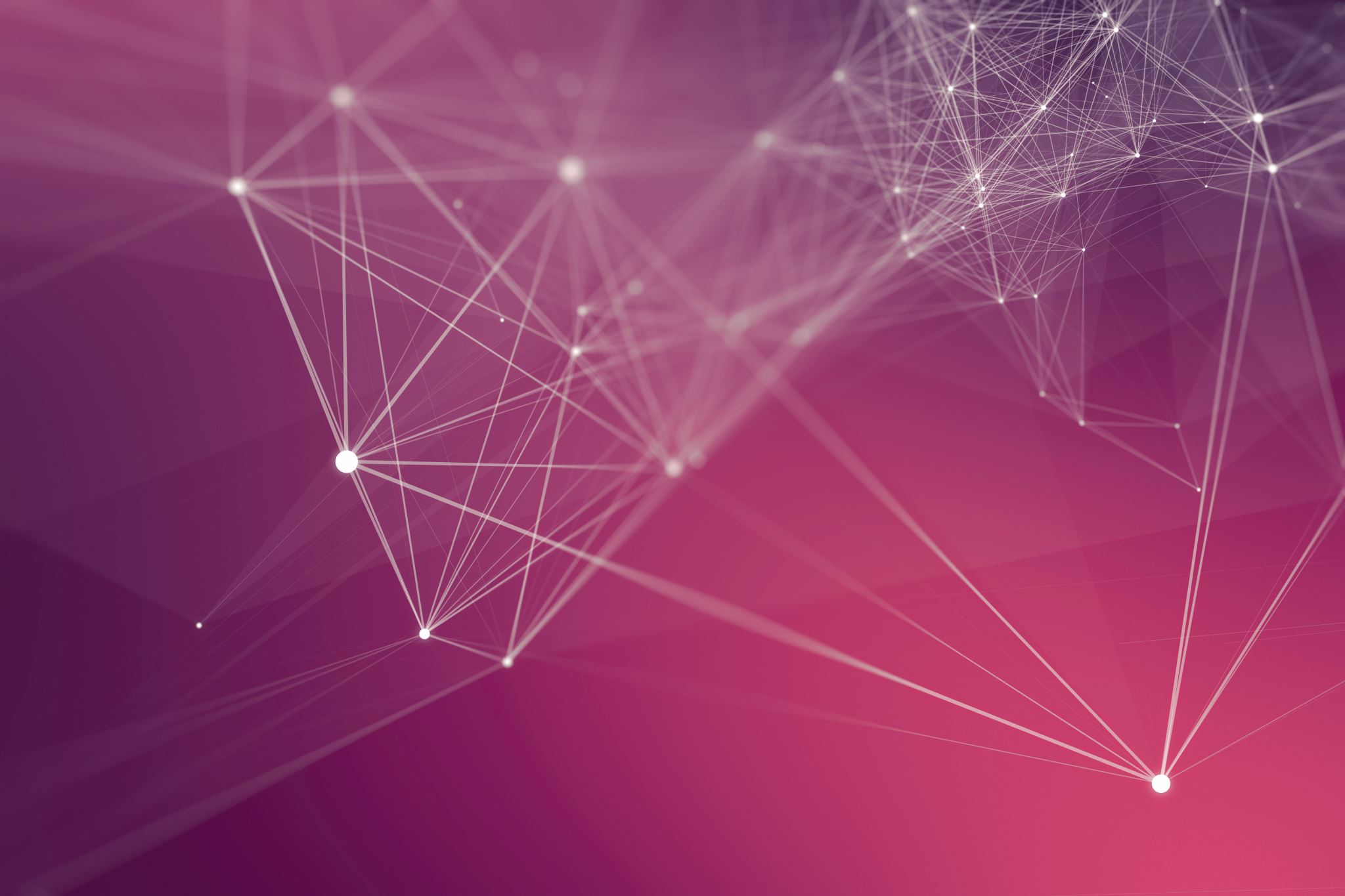 CLASSROOM
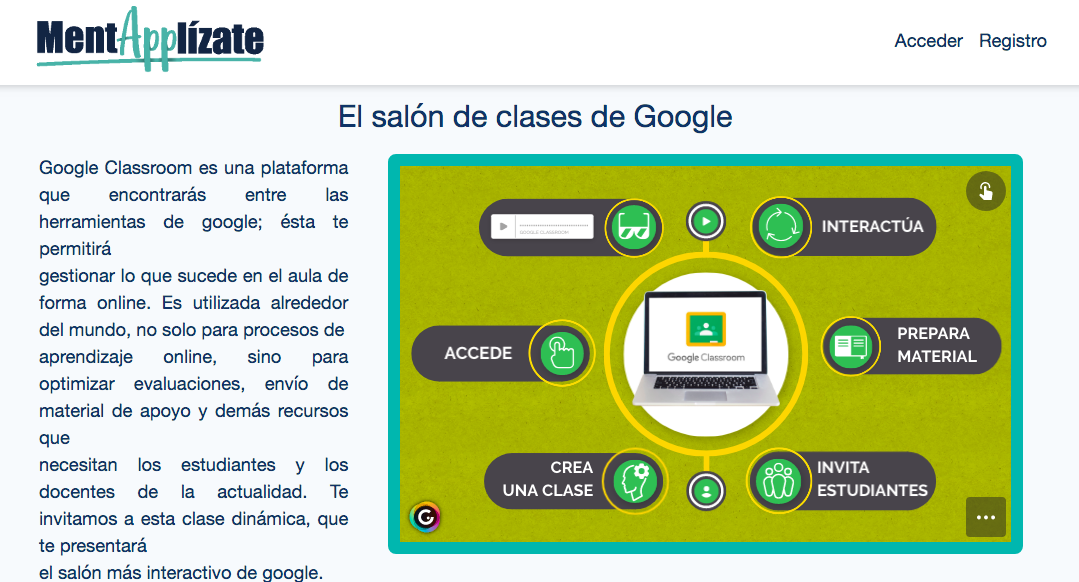 Es una herramienta de Google, ágil y fácil de usar, donde se pueden crear cursos,  permite dar clases online, calificar, enviar asignaciones, cuenta con un proceso interactivo y dinámico.
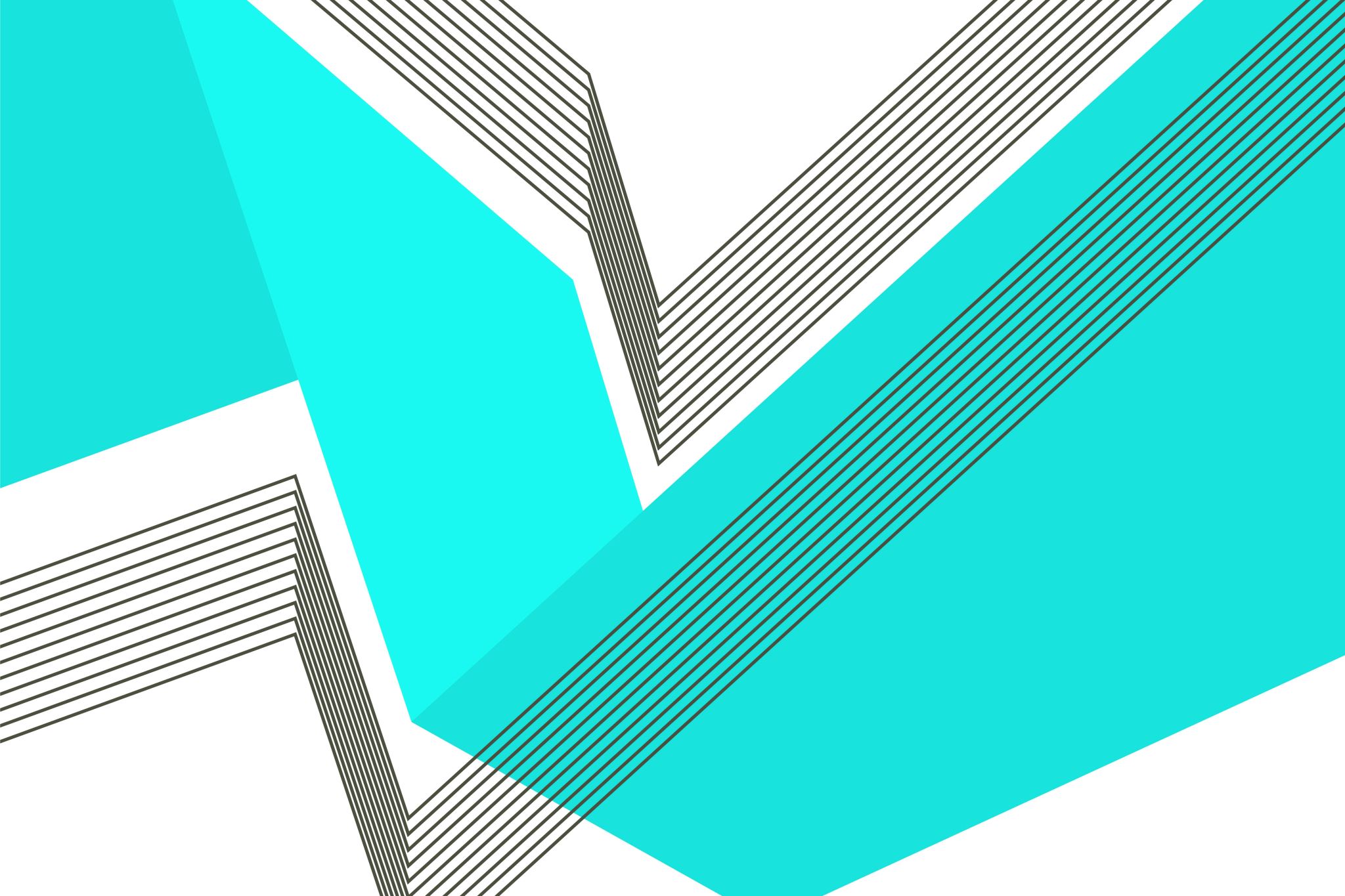 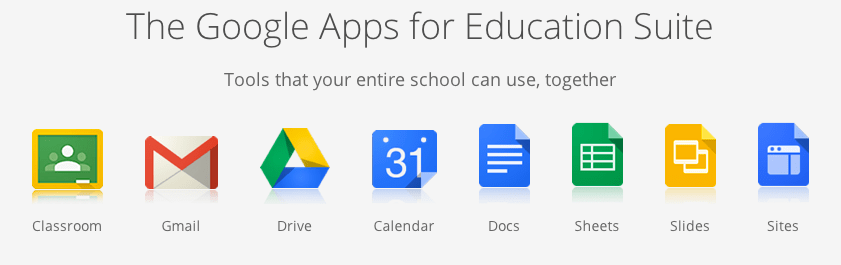 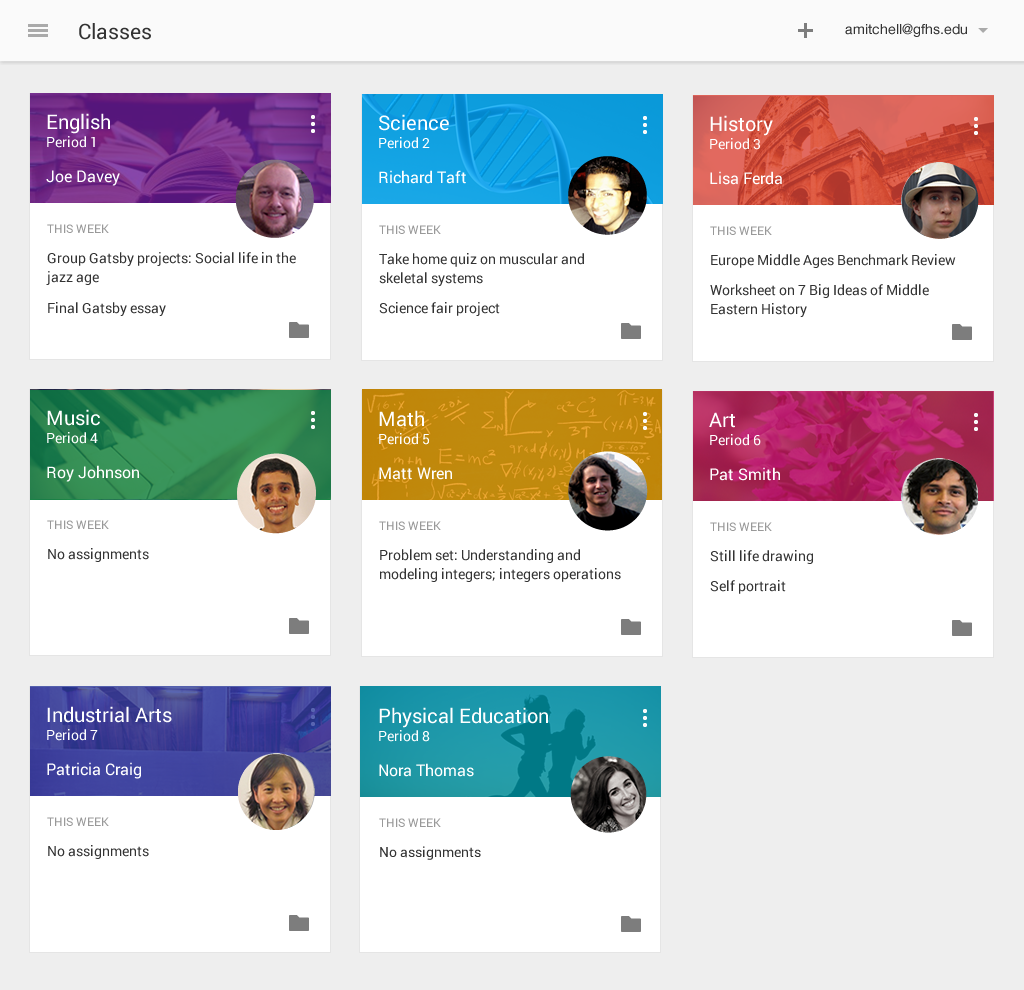 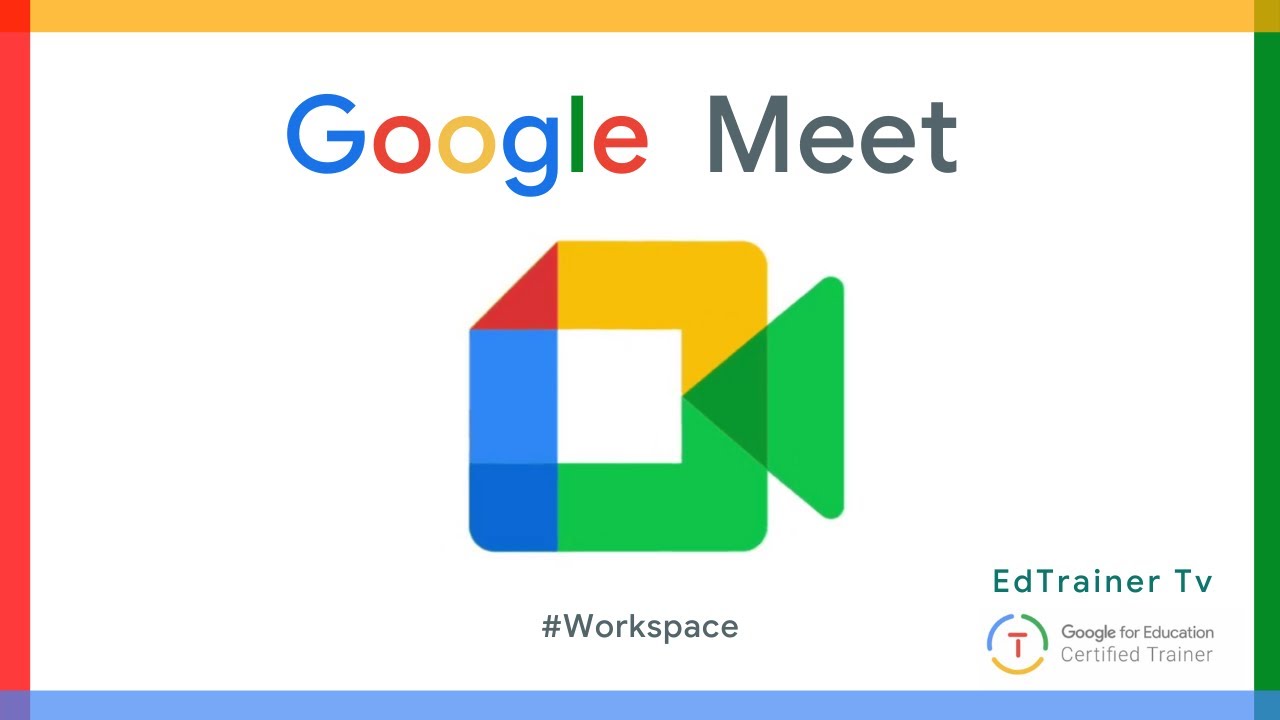 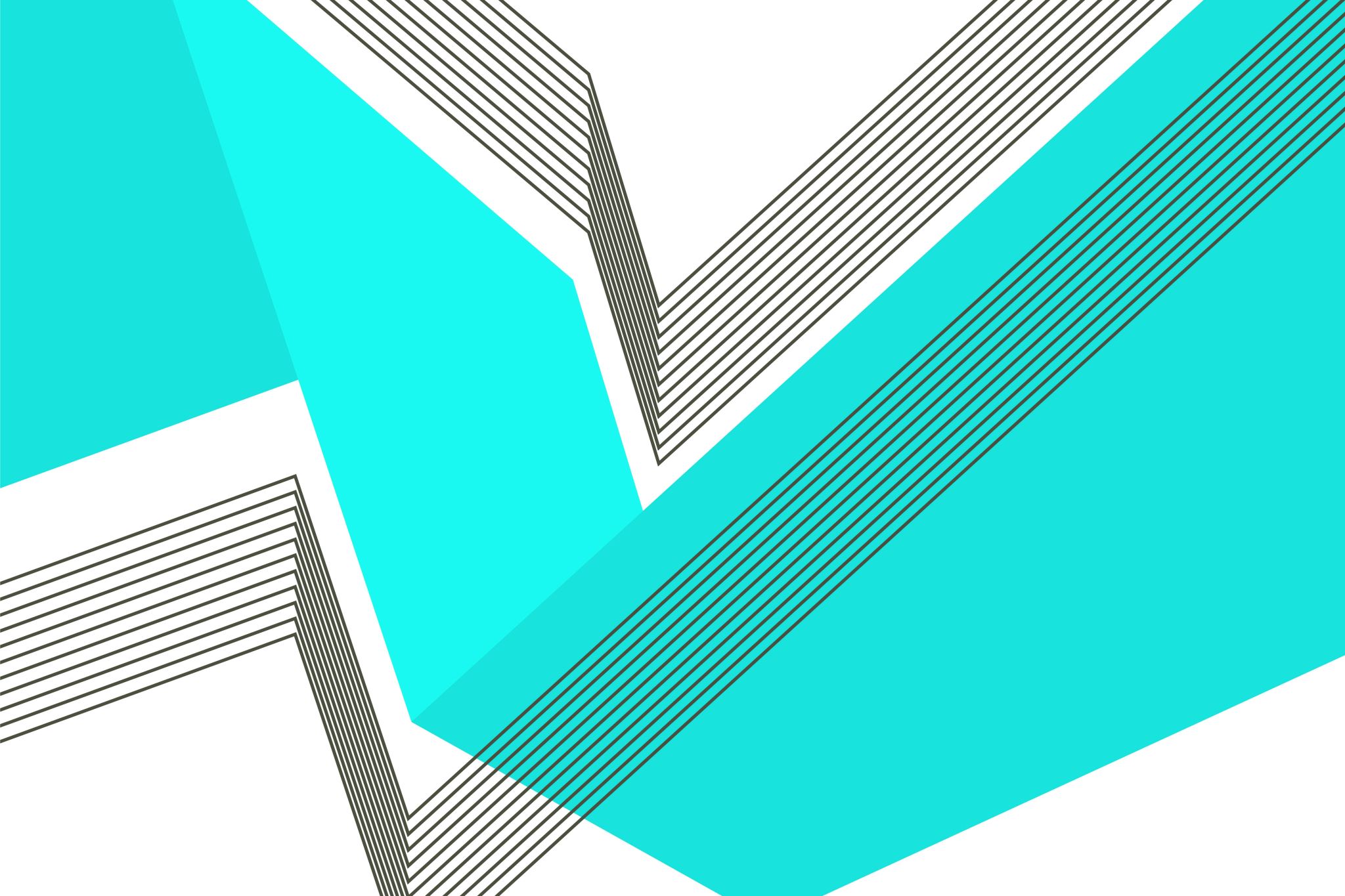 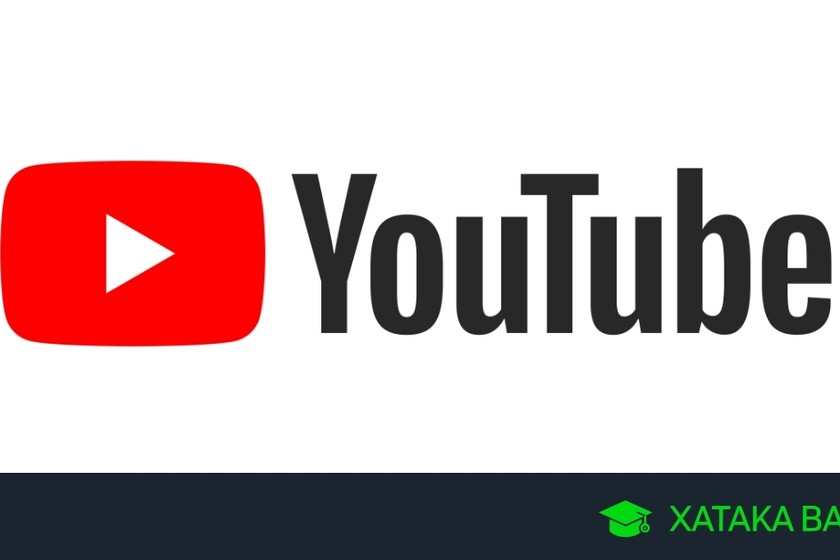 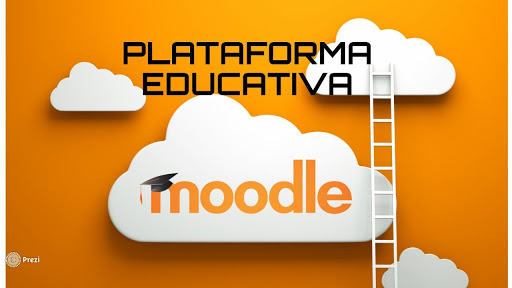 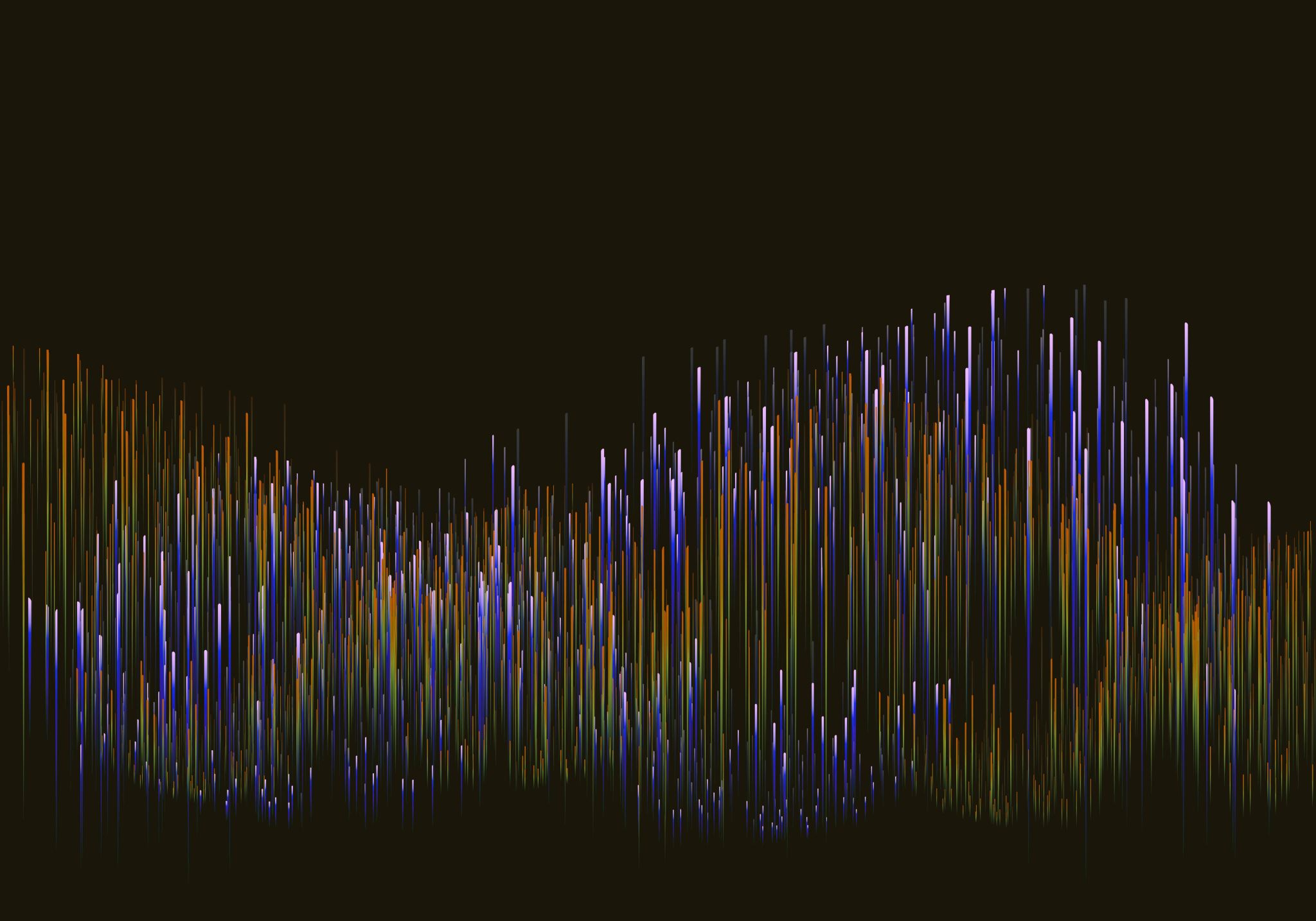 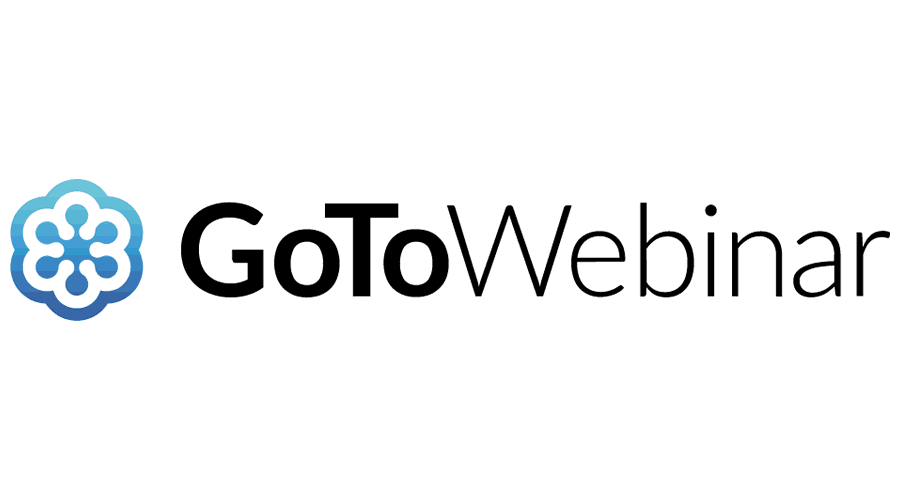 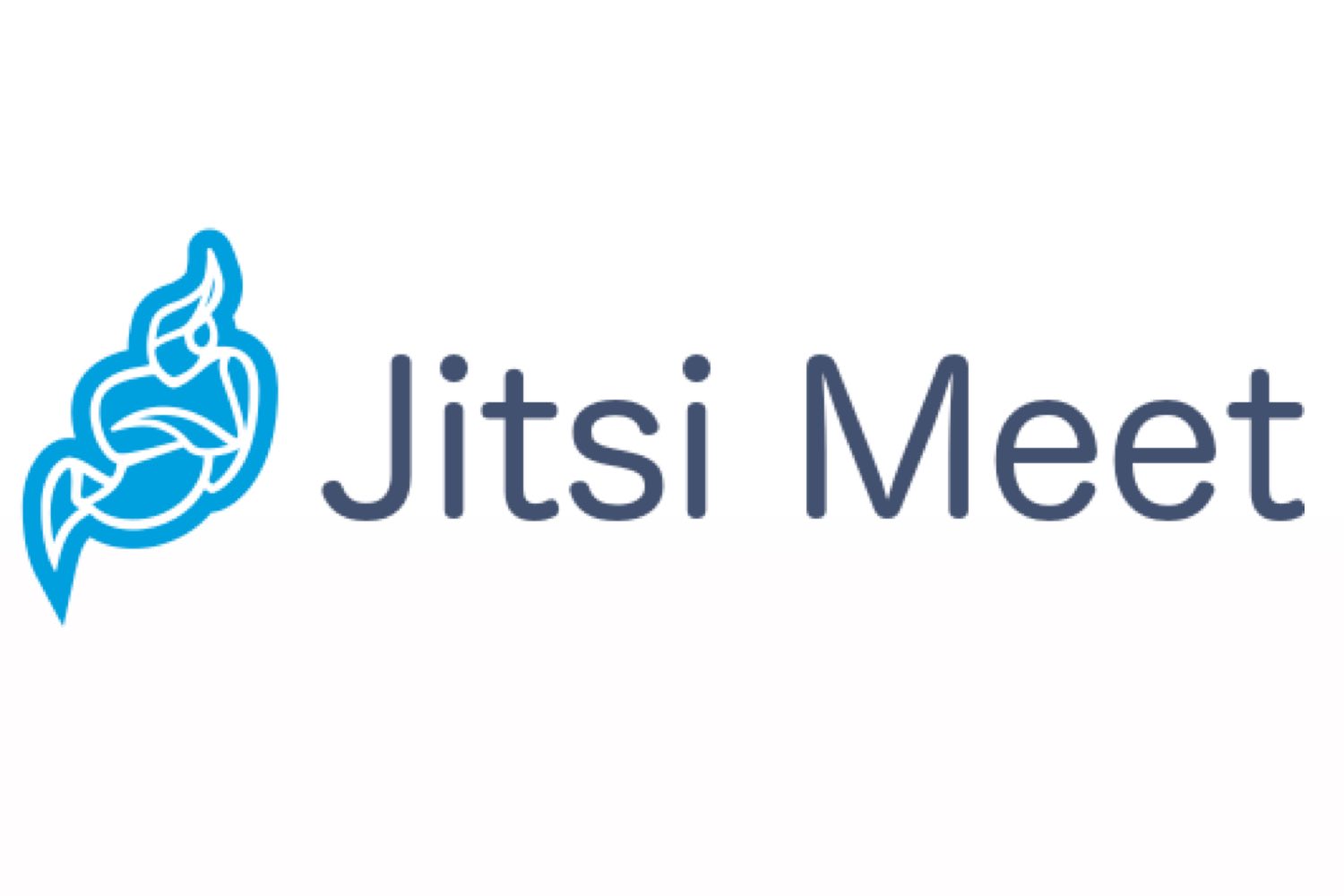 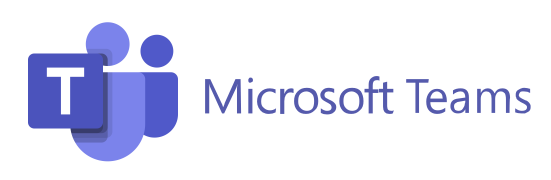 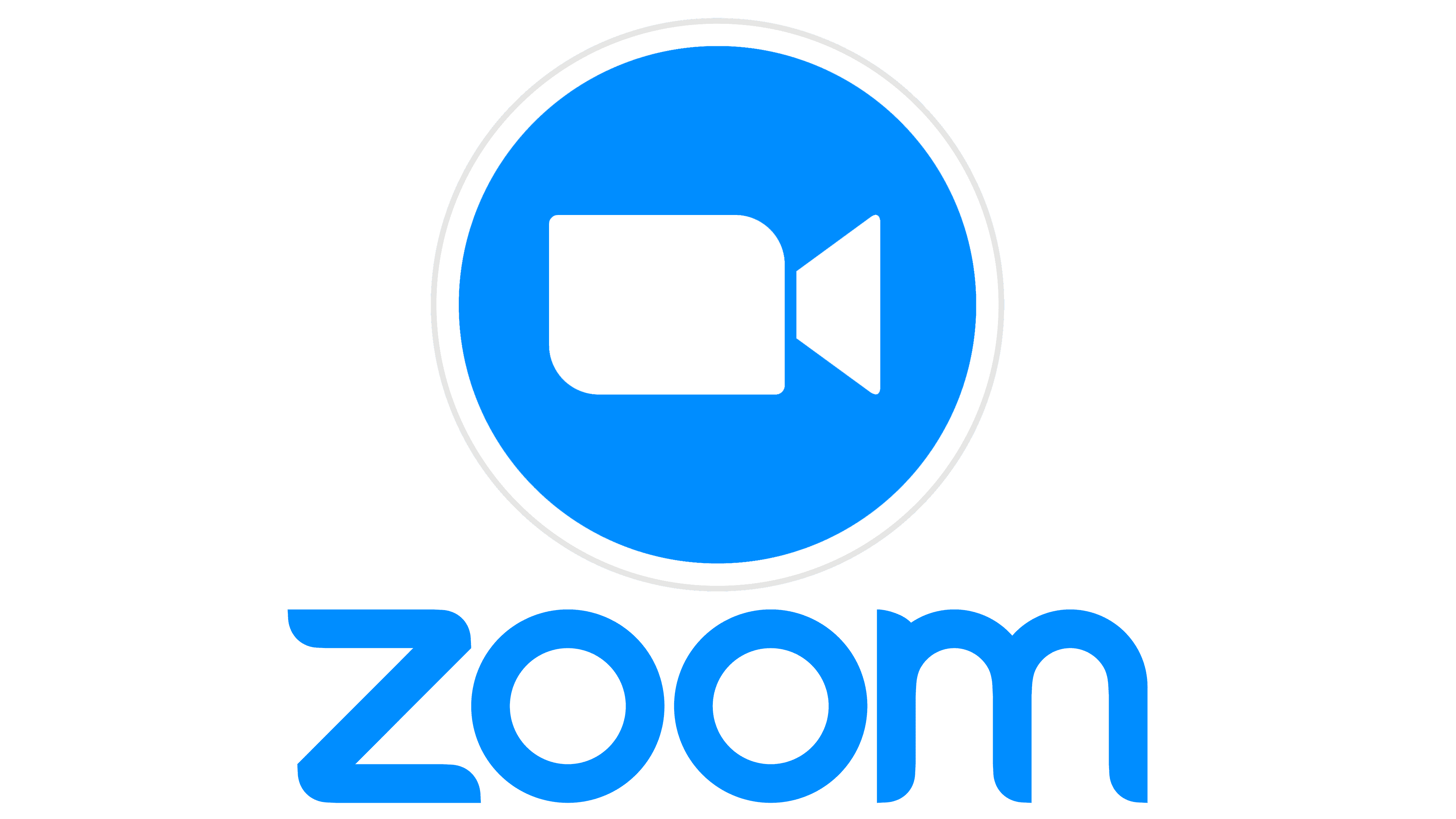 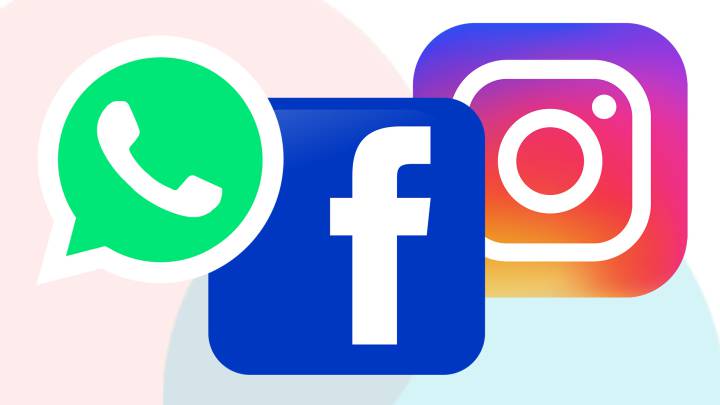 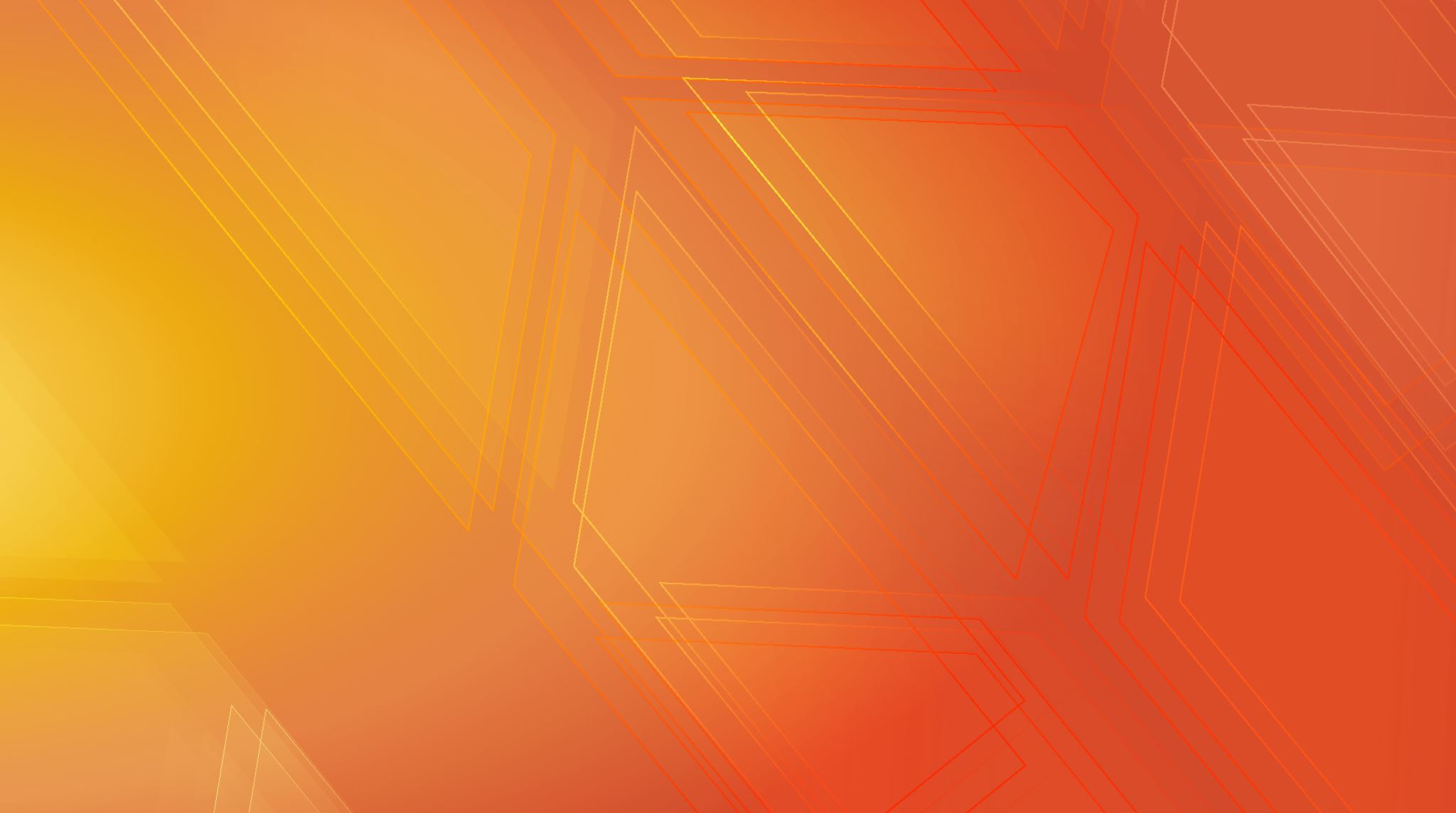 EVALUACIONES
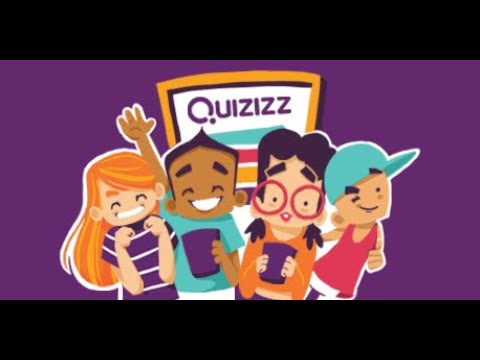 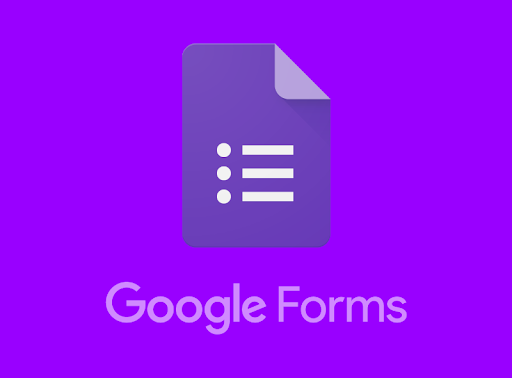 WHEEL OF NAMES
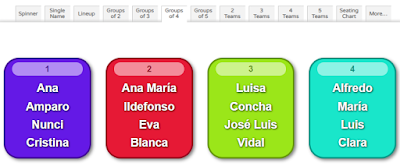 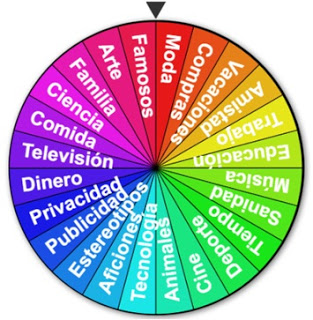 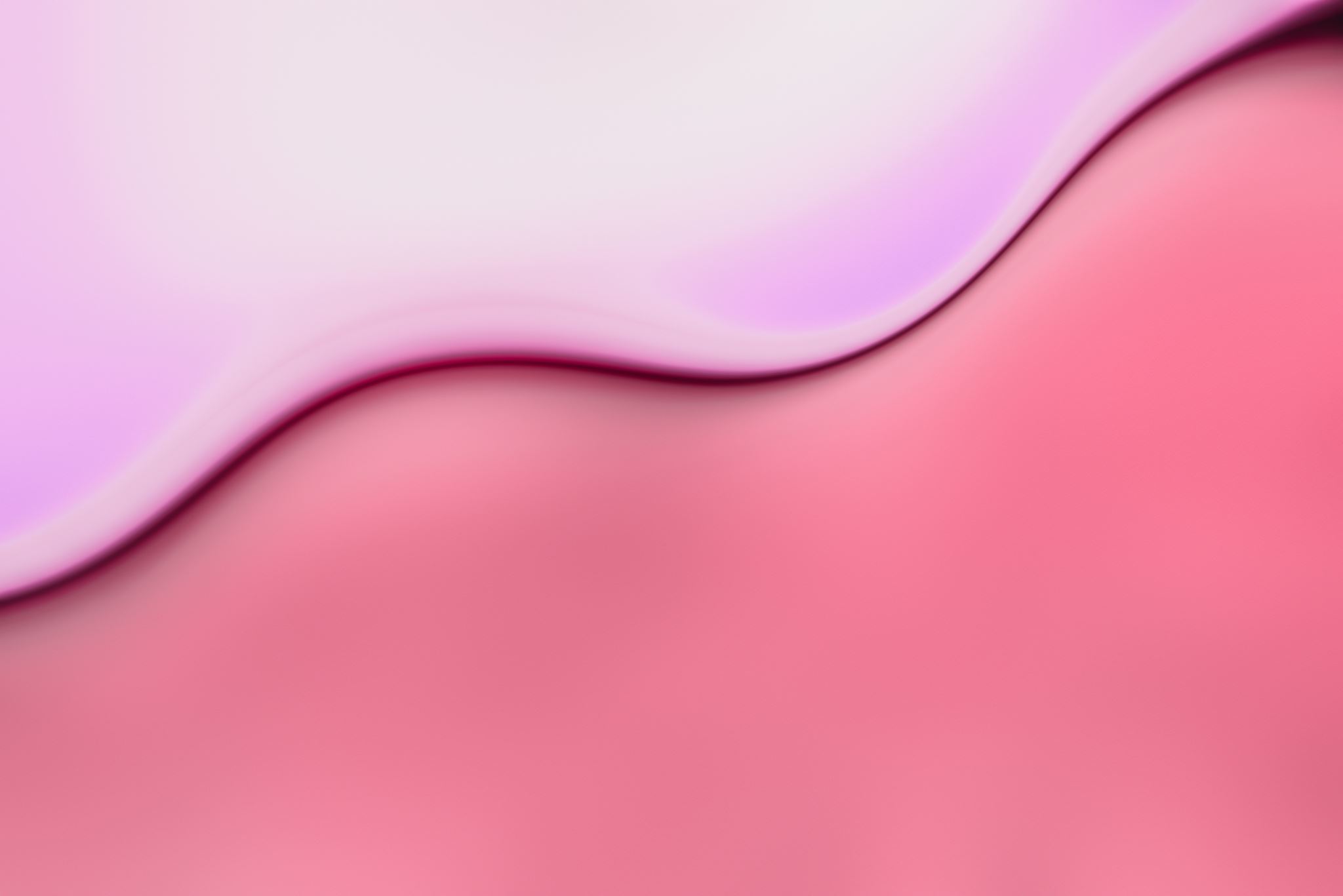 MUCHAS GRACIAS